Teaching legal communication to undergraduates:
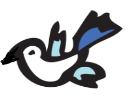 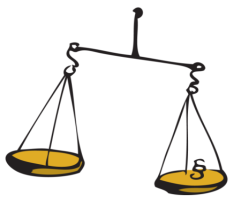 Helping with the first steps
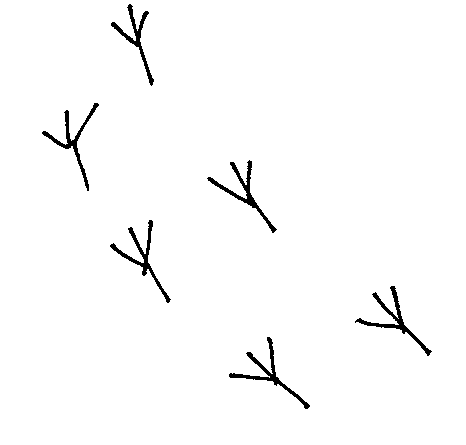 Štěpánka Bilová
Masaryk University Language Centre, Czech Rep.
Masaryk University Language Centre
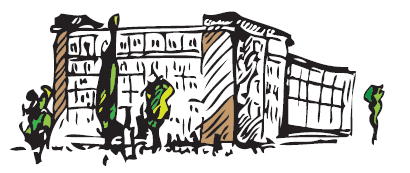 Department at the Faculty of Law
Legal English - 1st and 2nd year undergraduates
90 minutes per week – 4 semesters
Outline
Activities related to communication (soft skills)
Interviewing a client
pre-interview activity
family law related case
Negotiating
snowball activity
Discussion activity 
types of custody
Feedback from students and Lessons learnt
Real life like activities
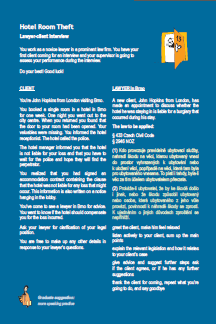 Motivation – to get involved, 
	to realize: professional 
	communication ≠ chatting   
Authentic materials
Czech context
Believable scenario

Effective practice
Soft skills: Dealing with clients in a law firm
video 
Scene 1: Law firm meeting
There are two new cases in the law firm today – what are they?

Assisting an offender
Being fired for being too attractive
Careless and reckless driving 
Landlord X Tenant dispute
Disclosing confidential information
Public urination
Dealing with clients
video 
Scene 2: A chance meeting of the client in the corridor

Analyze the situation. Was it a typical meeting? What went on?
Dealing with clients
Scene 3: 1st meeting with the lawyers
The lawyers need to prepare for the first official meeting with the client. 

What do they need to prepare? 
What ground needs to be covered? 
What potential problems can you foresee?
Dealing with clients
video 
Scene 3: You are now going to watch the meeting without any sound. Try to figure out how the meeting went.
What could students learn from the activity?
Paying attention to body language/facial expression

Preparing questions and taking notes
CLIENT 
 
You’re John Hopkins from London visiting Brno.
 
You booked a single room in a hotel in Brno for one week. One night you went out to the city center. When you returned you found out that the door to your room had been opened. Your valuables were missing. You informed the hotel receptionist. The hotel called the police. 
 
The hotel manager informed you that the hotel is not liable for your loss and that you have to wait for the police and hope they will find the perpetrator. 
 
You realized that you had signed an accommodation contract containing the clause that the hotel was not liable for any loss that might occur. This information is also written on a notice hanging in the lobby.
 
You’ve come to see a lawyer in Brno for advice. You want to know if the hotel should compensate you for the loss incurred.
 
Ask your lawyer for clarification of your legal position.
 
You are free to make up any other details in response to your lawyer´s questions.
LAWYER in Brno
 
A new client, John Hopkins from London, has made an appointment to discuss whether the hotel he was staying in is liable for a burglary that occurred during his stay.
The law to be applied:
 
§ 2946 NOZ
(1) Kdo provozuje pravidelně ubytovací služby, nahradí škodu na věci, kterou ubytovaný vnesl do prostor vyhrazených k ubytování nebo k uložení věcí, popřípadě na věci, která tam byla pro ubytovaného vnesena. To platí i tehdy, byla-li věc za tím účelem ubytovatelem převzata.
 
(2) Prokáže-li ubytovatel, že by ke škodě došlo i jinak, nebo že škodu způsobil ubytovaný nebo osoba, která ubytovaného z jeho vůle provází, povinnosti k náhradě škody se zprostí. K ujednáním o jiných důvodech zproštění se nepřihlíží.
Interviewing clients  Getting married in the Czech Republic(Family Law)
2 students – a couple to be married in the CR
1 student – a busy lawyer
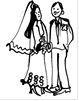 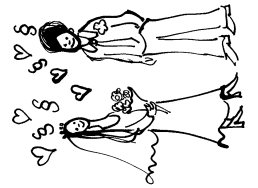 Lawyer – quick preparation
Interview + Follow-up
Lawyer – what kind of clients, which advice

Clients – were you satisfied with the lawyer and why

orally or in writing
	(lawyer: report, clients: “Facebook posts”)
What could students learn from this role-play?
It depends on the “clients”: 
e.g. dealing with difficult clients , coping with the situation when you need to refer to the text when answering the clients’ questions, …
Negotiating
Various kinds 
contractual terms
out-of-court settlement (case studies) 

reaching a group concensus 
	(not so much competitive)
Organizing a seminar for junior lawyers
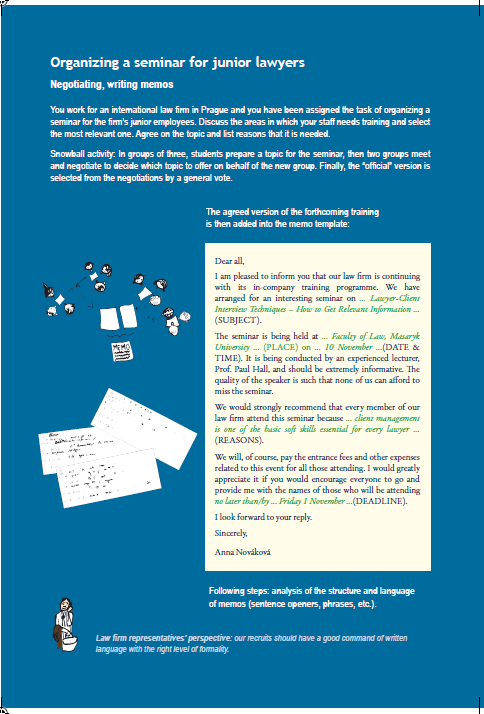 Organizing a seminar for junior lawyers
You work for an international law firm in Prague and you have been assigned the task of organizing a seminar for the firm employees.
Organizing a seminar for junior lawyers
Choosing a topic 


Why is the topic important? (as many reasons as possible)
Negotiating the topic
Snowball activity
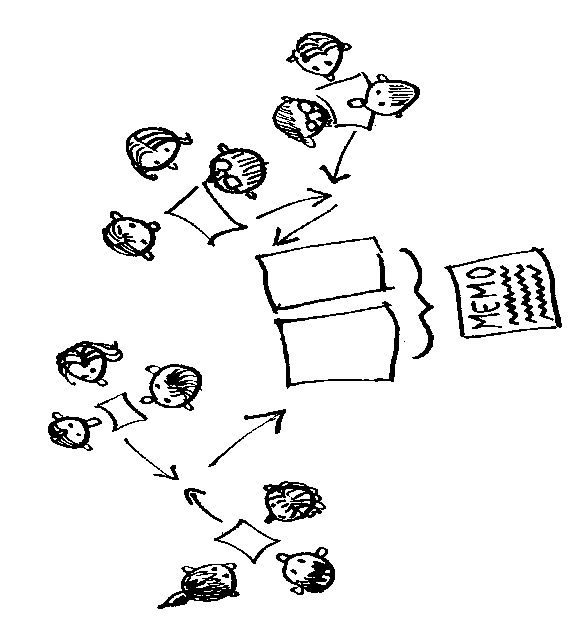 Each student decides individually
Negotiating in pairs
Negotiating in groups of four (using all your arguments, while listening attentively to the arguments of the other pair)

EXPLAINING  REASONS!
Benefits of the activity
Not too competitive 
Changing patterns in negotiations
Stress on being able to explain the importance (useful vocabulary: essential, vital, key competences, …)
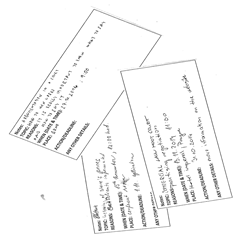 Follow-up
Writing a memo
Discussions
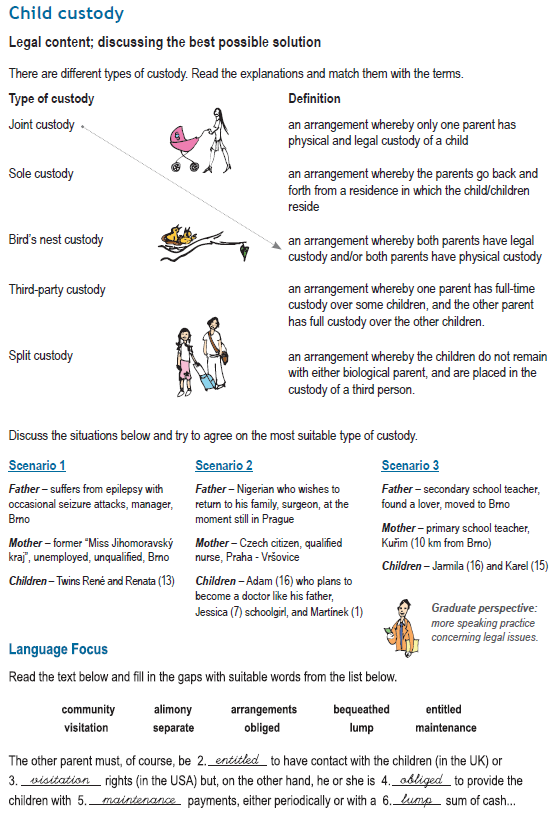 Family Law – Child custody

Types of custody
Applying the theory to practice
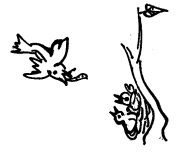 Types of custody
Scenario 1
Mother secretly drinks, Prague
Father is workoholic – demanding job, well paid, Prague
Children:  Eliška (age 6), Jakoubek (age 8)
 
Scenario 2
Father suffers from epilepsy with occasional seizure attacks, manager, Brno
Mother, former “Miss Jihomoravský kraj”, unemployed, unqualified, Brno
Twins René and Renata (13)

Scenario 3
Father – Nigerian who wishes to return to his family, surgeon, at the moment still Prague
Mother – Czech citizen, qualified nurse, Prague - Vršovice
Children – Adam (16) who plans to become a doctor like his father, 
Jessica (7) schoolgirl and Martínek (1)

Scenario  4
Father – unemployed with criminal record, Ostrava
Mother – shop assistant, Ostrava
Children – Alice (10), Jana (9), Josef (7)
Scenario 5
Father – secondary school teacher, found a lover, moved to Brno
Mother – primary school teacher, Kuřim (10 km out of Brno)
Children – Jarmila (16) and Karel (15)
Arriving at a solution
Ss prepare the cases individually 
    (stating reasons for their decisions, thinking 
	about the consequences, …)
Discussing in pairs (often bringing their own life experience), any order 

Ss should realize there is not always one single right solution
Feedback from students
_
+
Speaking is not necessary. The students 
already know how to speak in English.
I’m so happy for all the speaking activities, 
I feel much more confident when speaking now.
I would cancel the group work. It didn’t 
bring any results, it was a waste of time.
I would love to work more in groups. 
I learn so much.
The seminars are very interactive, but the teacher 
should realize that students are not interested in interactive work.
I enjoyed all these interactive activities, 
It was fun and we learnt a lot.
Feedback from students
_
+
Lessons learnt
Ss can be very creative
Ss themselves are a great resource for teaching material
there is no universal successful activity
motivation, involvement, variety
legal communication X 
	communication with aspects of law
Aims
Steps towards better professional communication
Be aware of soft skills 
Listen actively
Prepare carefully
Express ideas/facts/arguments clearly and politely
Variety of communication tasks
Thank you for your attention.
	And co-operation. 



Pictures: Barbora Chovancová